RECYCLING & RESOURCE MANAGEMENT IN BLACKBURN WITH DARWEN
About us
Our Vision – To live in a world where there is no more wasteOur Purpose – Building a sustainable future that doesn’t cost the earth Our Values – Commitment to the Environment & Customer FocusOur Critical Success Factors – Social ValueStrategic Goals – People, Planet Sustainability Champions – Connecting with our community
27/02/2025
BwD CSV
2
[Speaker Notes: Strategic Goals = People – Positively impacting our society  & Planet – Going beyond net zero carbon , using less and reusing more. 

Sustainability Champions = a day to Volunteer for all employees , Open days with Schools, Talks in Schools, Community Donations and fundraisers (Youth Zone, Heart Foundation, Community walks)]
Re-use
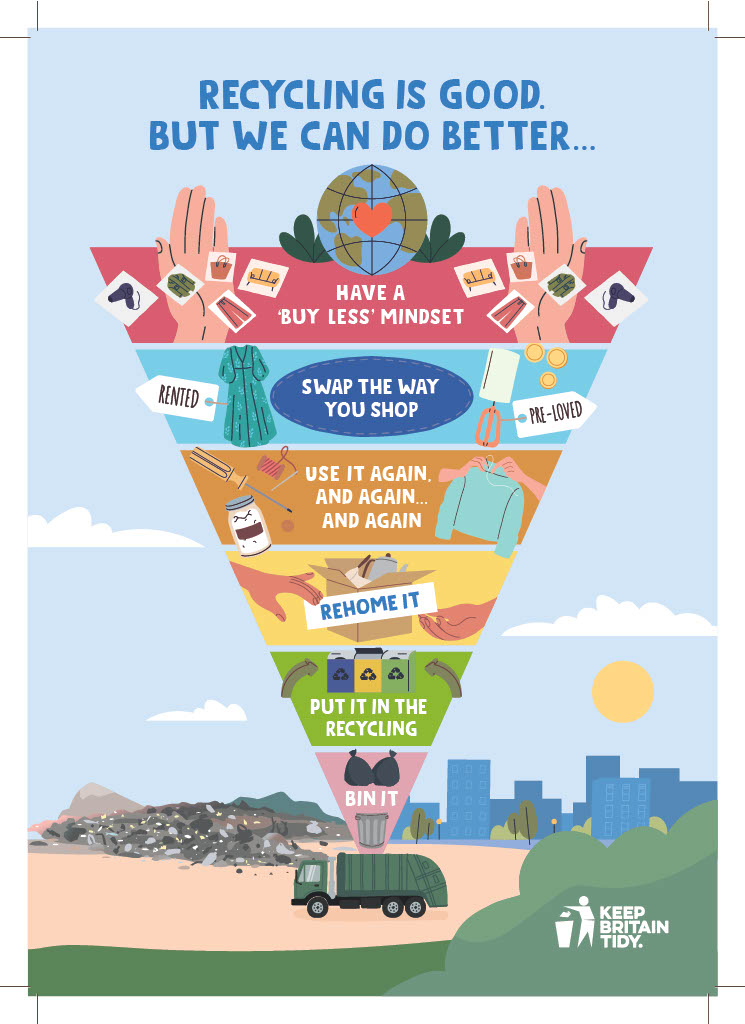 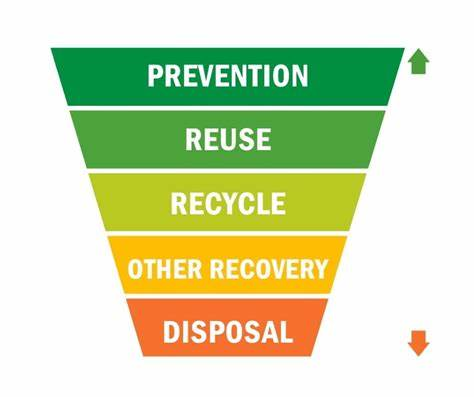 27/02/2025
BwD CSV
3
BwD Household Waste Recycling Centres
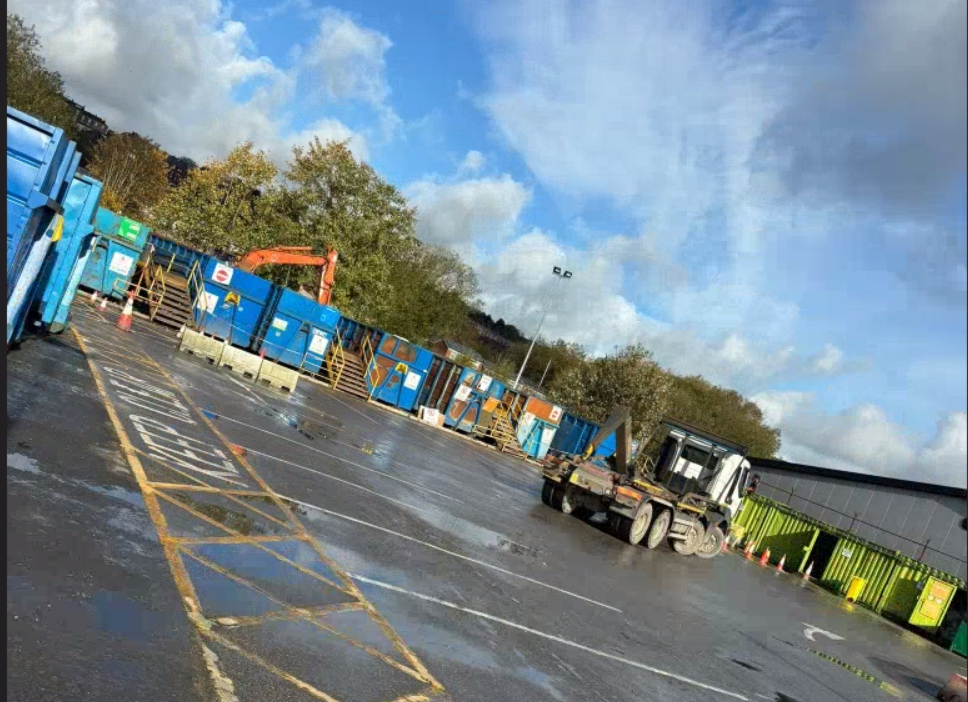 Blackburn HWRC –
     8k t/pa
Darwen HWRC– 3.5k t/pa
27/02/2025
BwD CSV
4
[Speaker Notes: Big focus to improve our Household Recycling Operations since we started but the project started around September 

We want to achieve a minimum 60% Recycling rates and re-use as much as where possible – in line with waste hierarchy (mentioned previously)]
Our partnerships
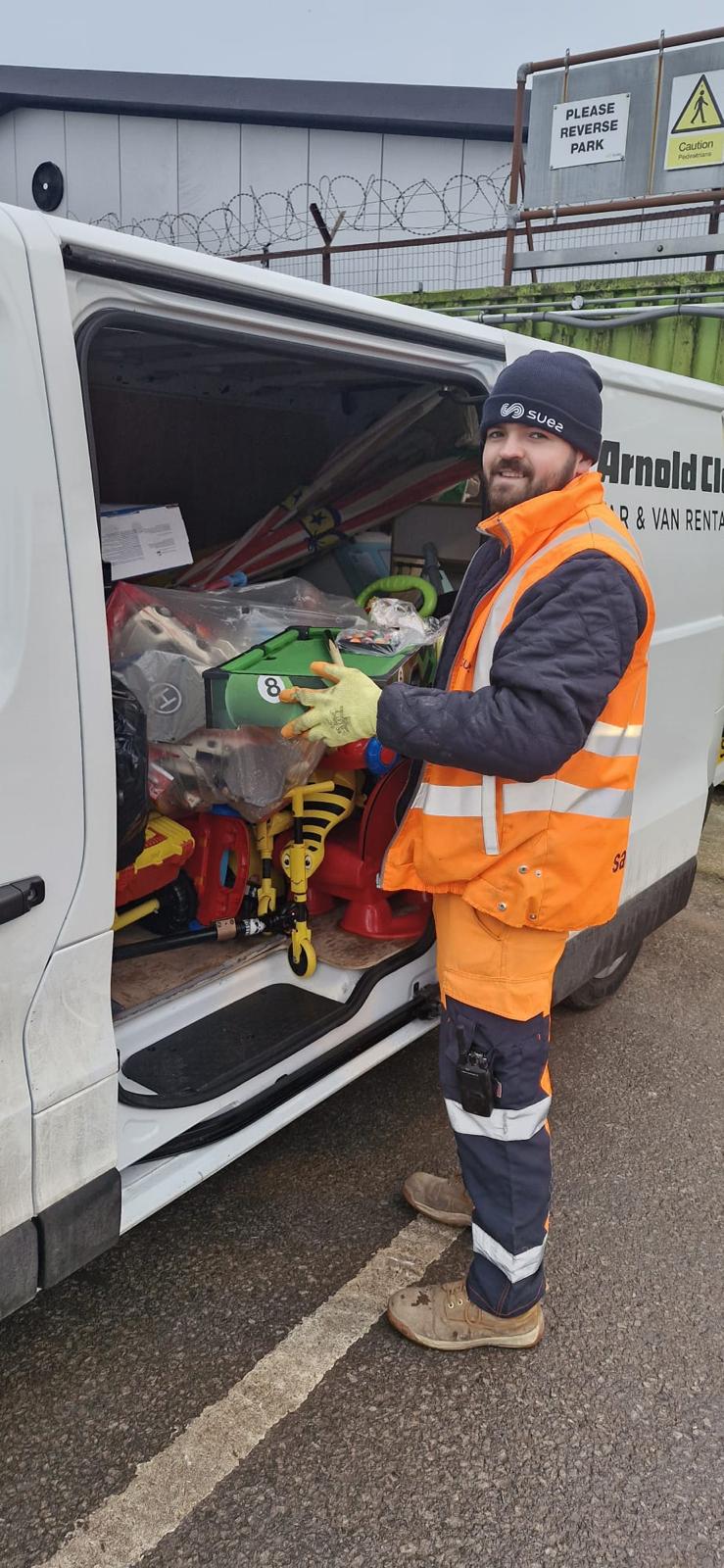 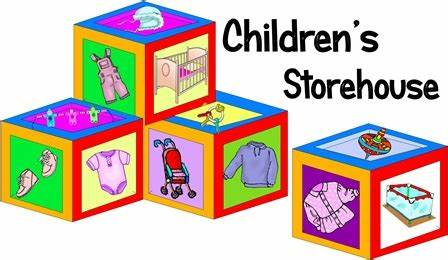 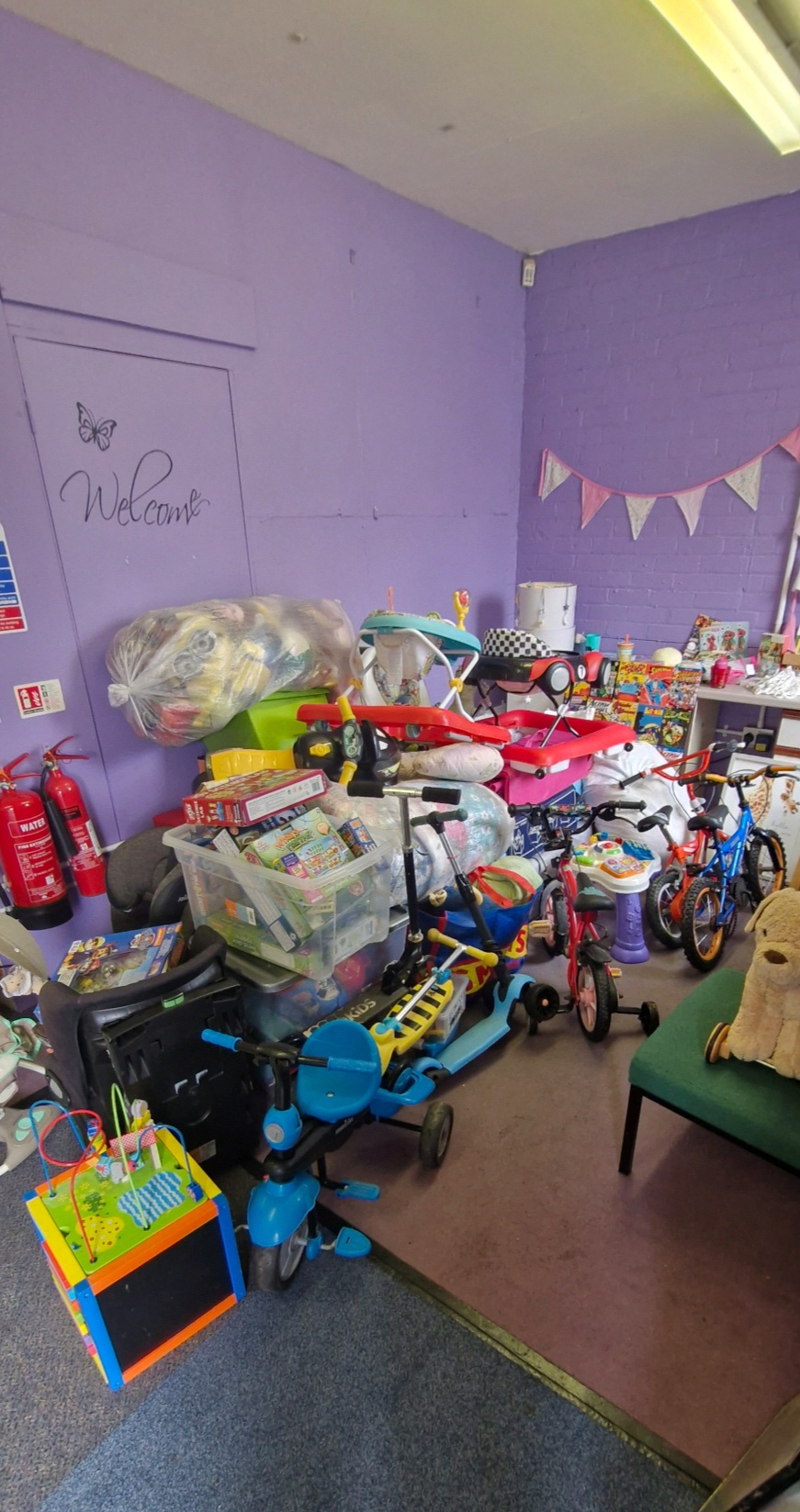 1000kg Toys/Clothes/Equipment
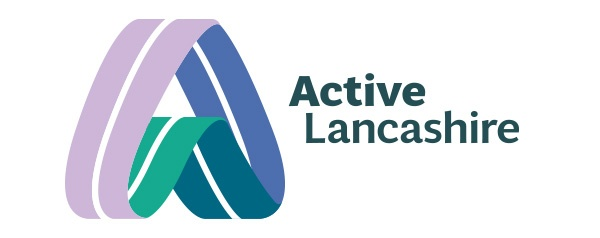 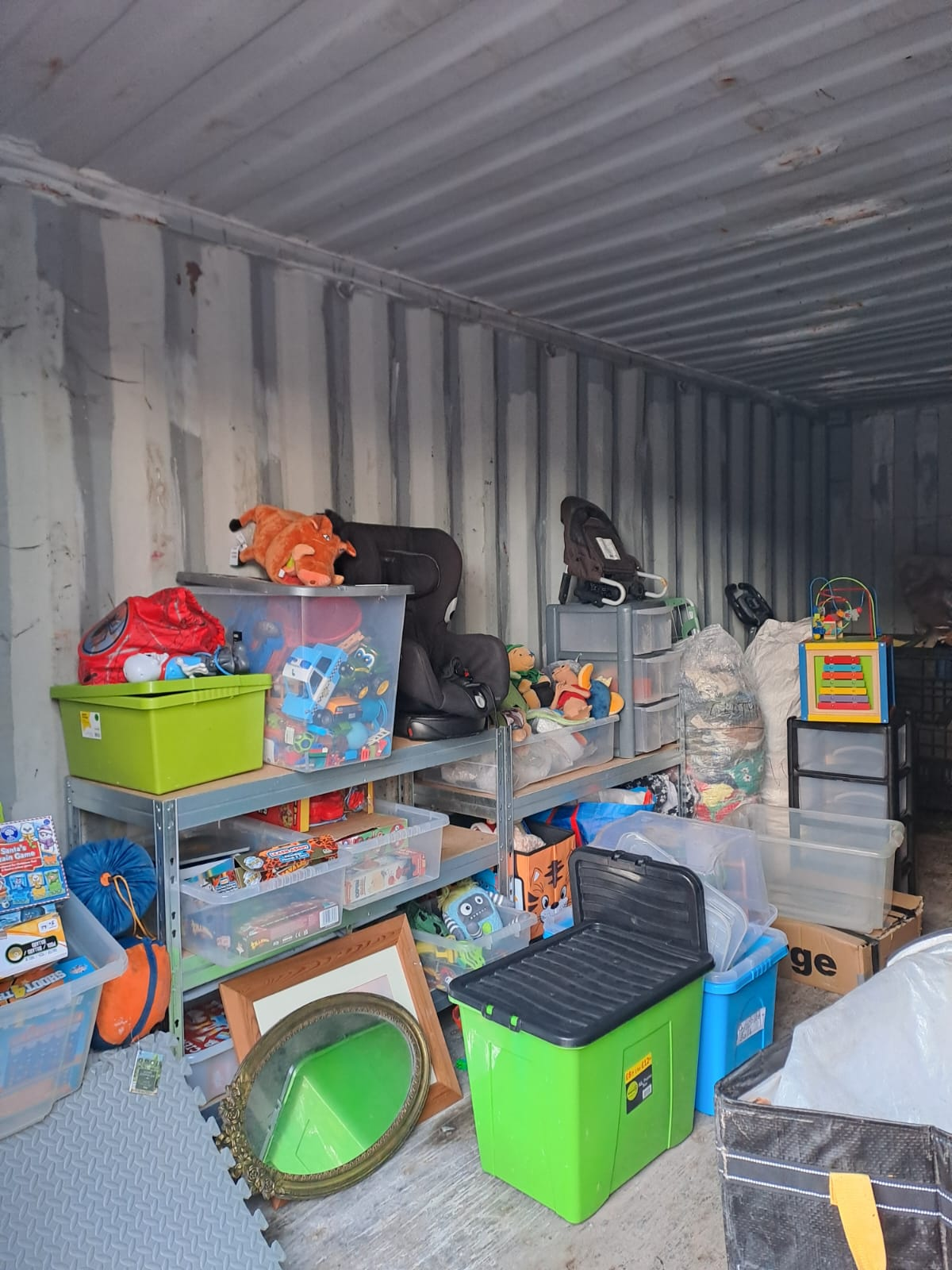 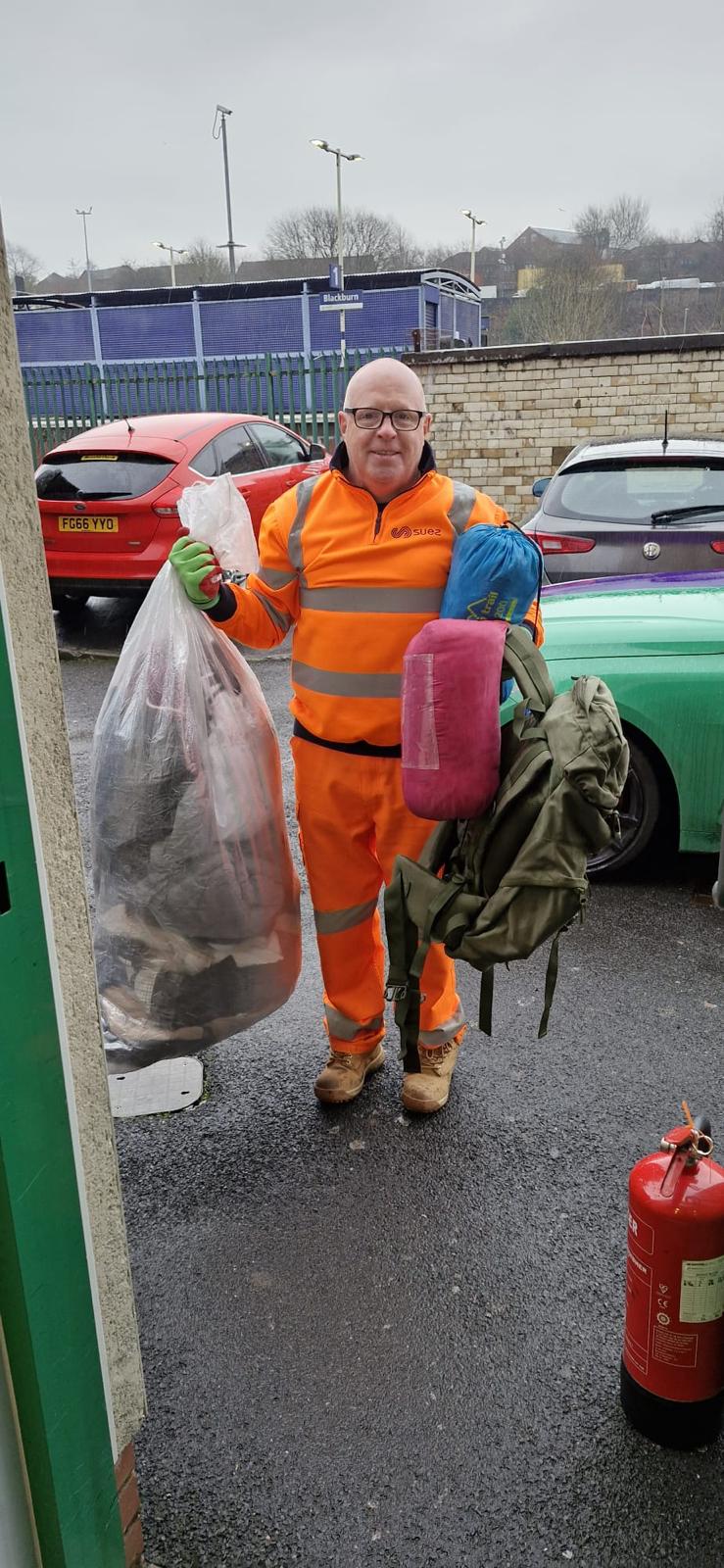 1500kg of Bikes and Sport Equipment
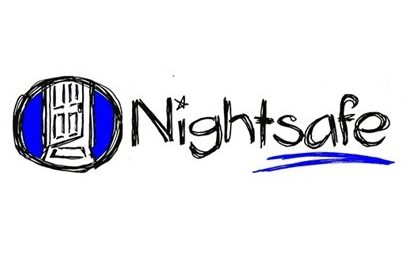 100kg of clothing and sleep equipment
27/02/2025
BwD CSV
5
[Speaker Notes: Re-use Schemes have started since December 24 – in 3 months we have diverted from Disposal/Recycling nearly 3tonne of re-useable material via only 3 schemes– a tonne of re-use each month!

In addition, 

We have supplied small amounts of gardening equipment to a local school to develop their local environment.

Also pending (contract)
Setting up re-use paint network through community re-paint that will be potentially distributing via another local charity 
Have been exploring medical equipment & children's uniform
Supplying gardening equipment to the Corporation Park Supporters Group that have a community garden at corporation park that support volunteers, local scout groups and school 


Team repair to local schools that deliver a programme to enable teachers to deliver hands on sessions around refurbishment and repairing.]
Any questions?

ideas on how we can further support our community?

Thank you
[Speaker Notes: If successful – hoping to hear in the next couple of weeks.]